Integrate Your Amazon Lex Chatbot with Any Messaging Service
Ahmad R. Khan
May 15, 2017
Overview
“Alexa, What is Amazon Lex?”
Amazon Lex Built-in Integrations
Need for Custom Integrations
Going Serverless (AWS Lambda & Amazon API Gateway)
Teach Your Bot How to Text with Twilio SMS
Can we talk? Adding Support for Voice
The Need for Amazon Lex
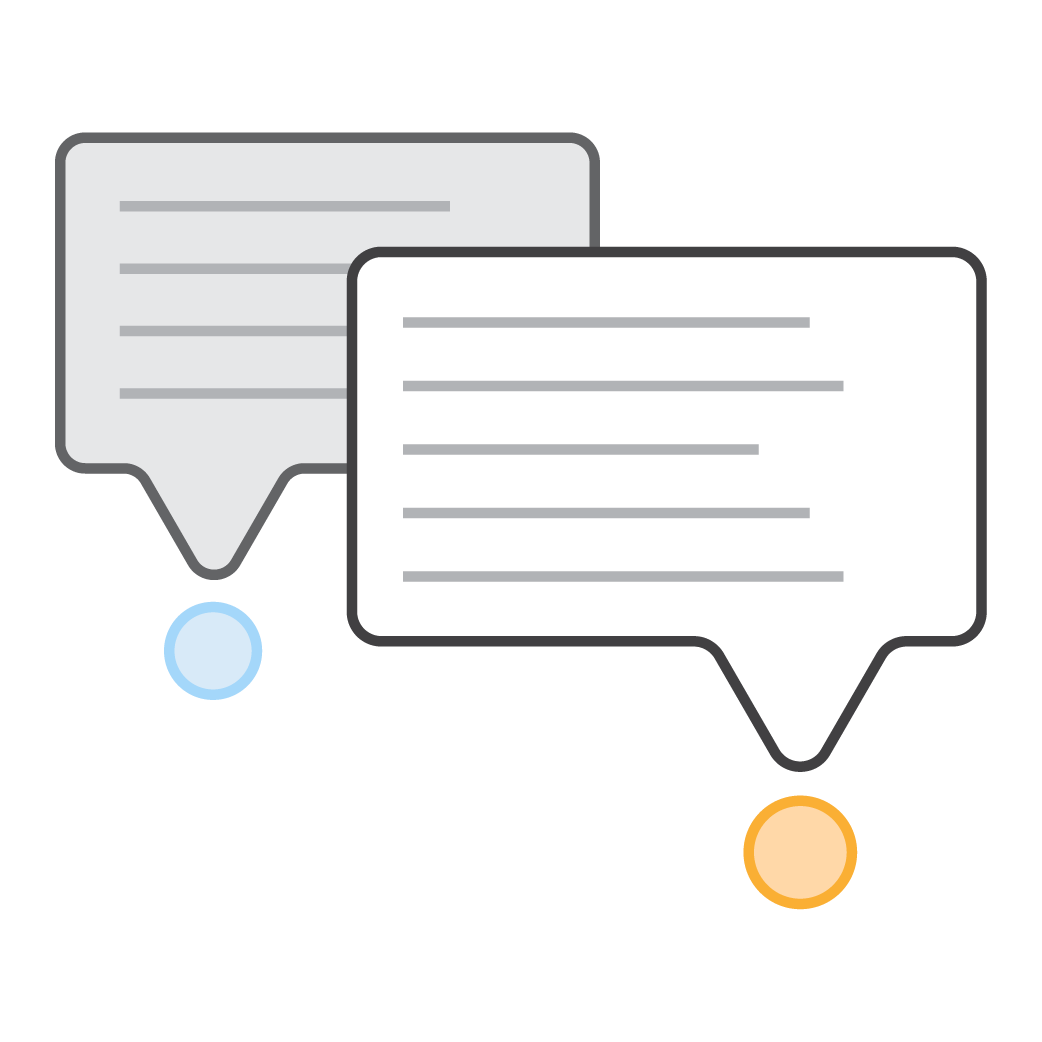 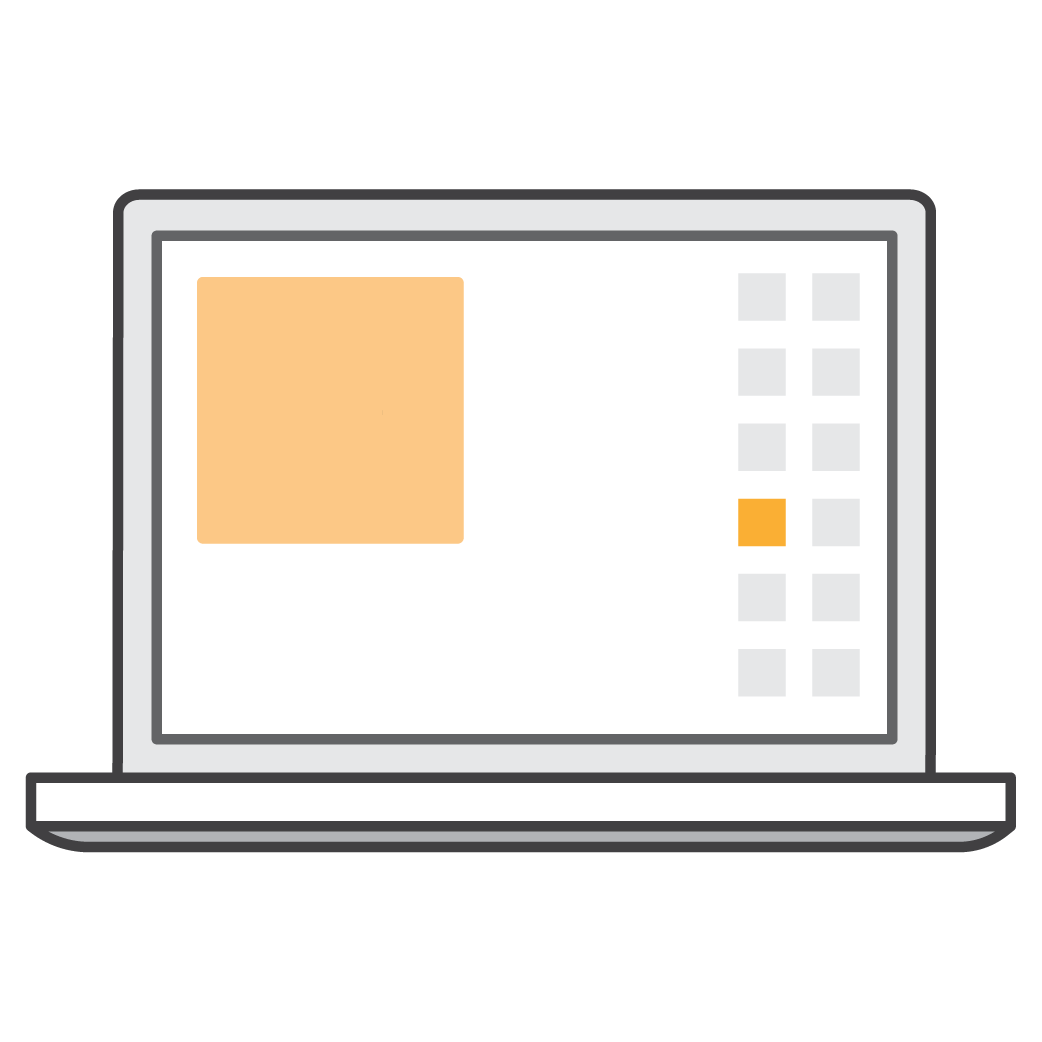 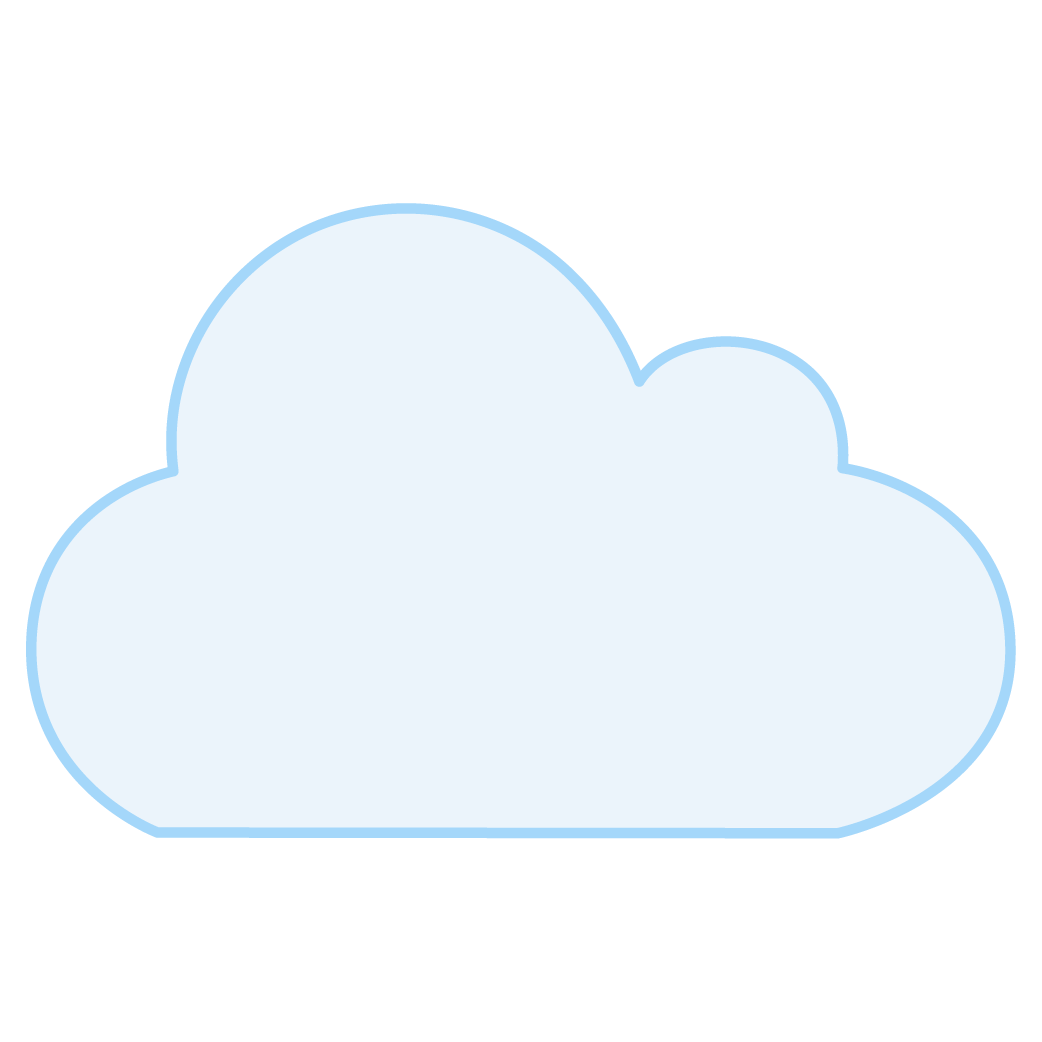 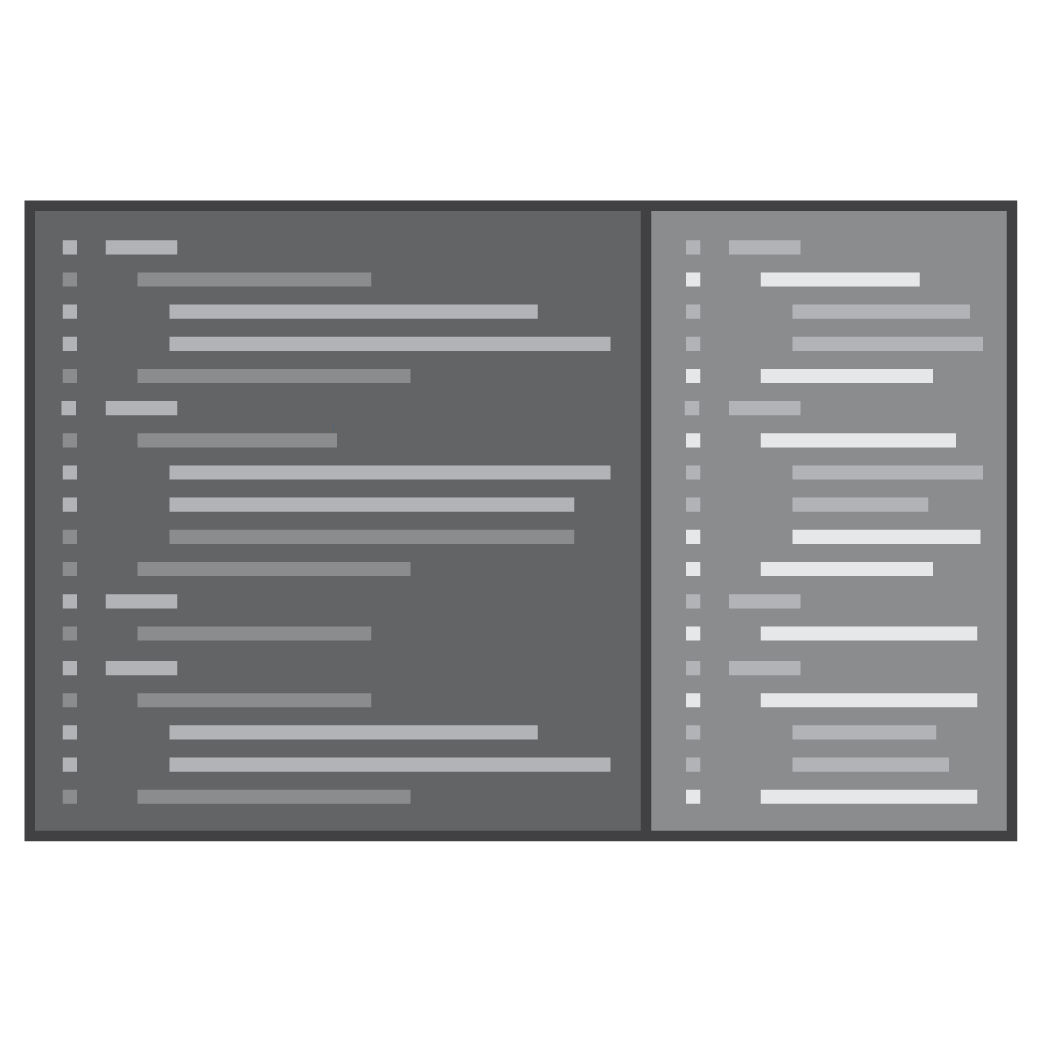 Conversational Interface
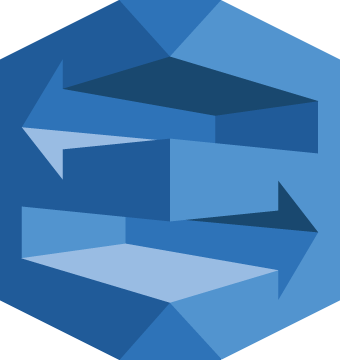 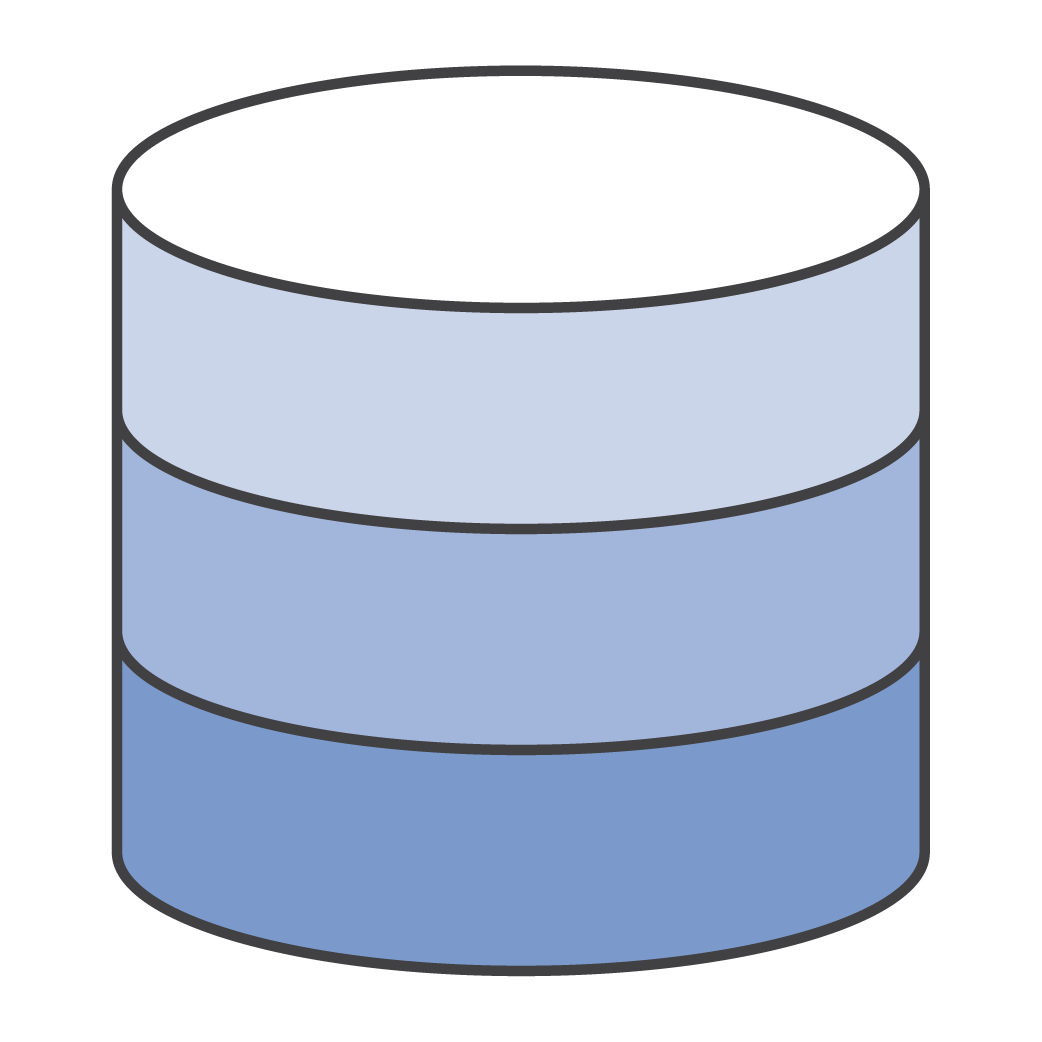 Graphical User Interface
Amazon Lex
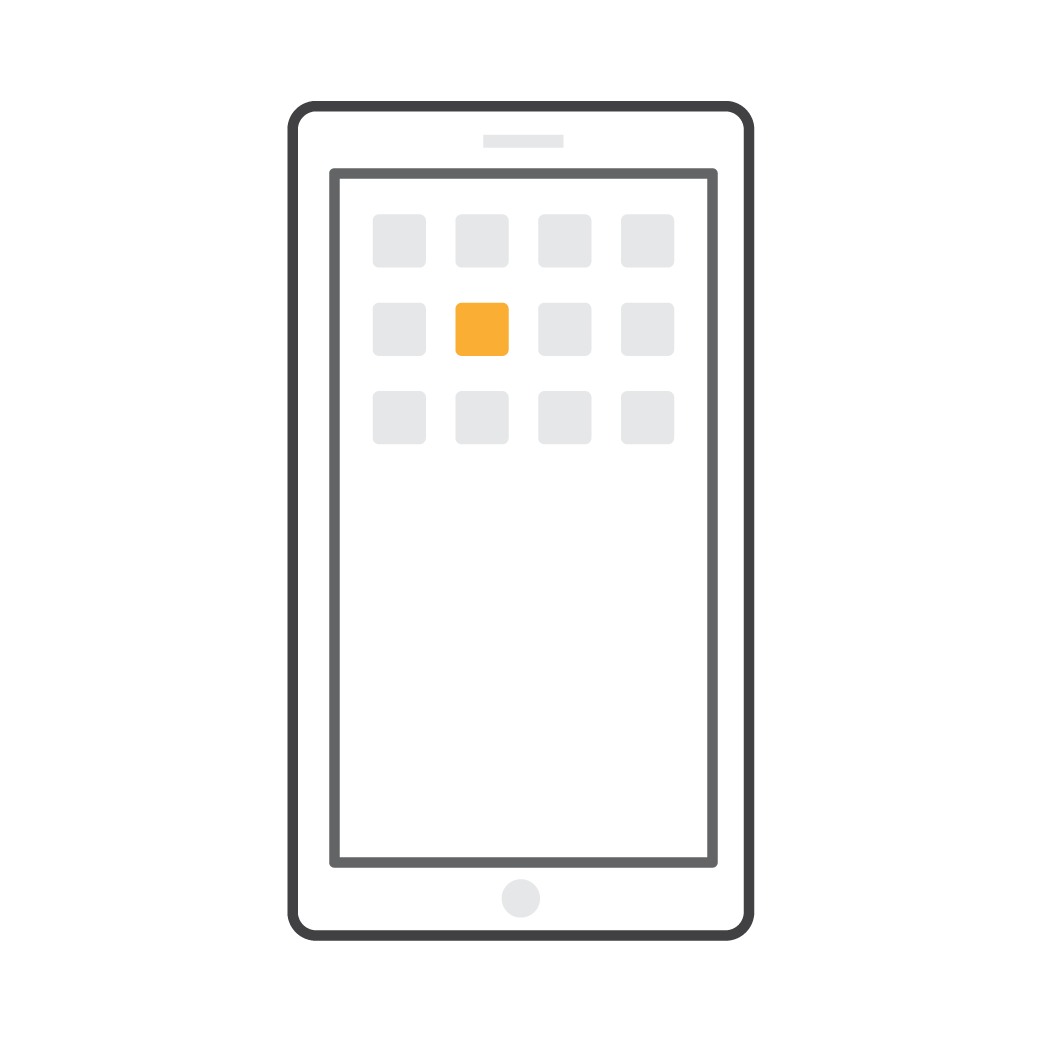 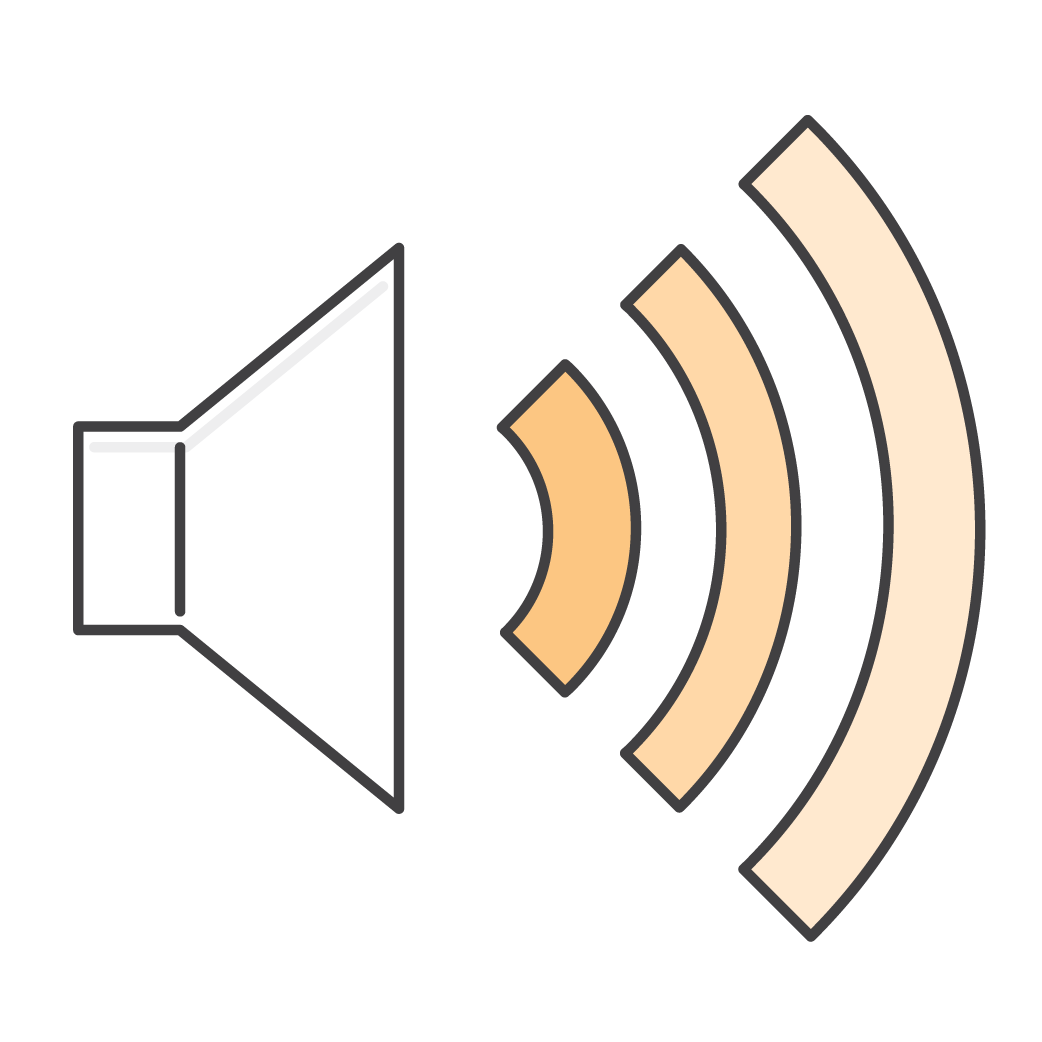 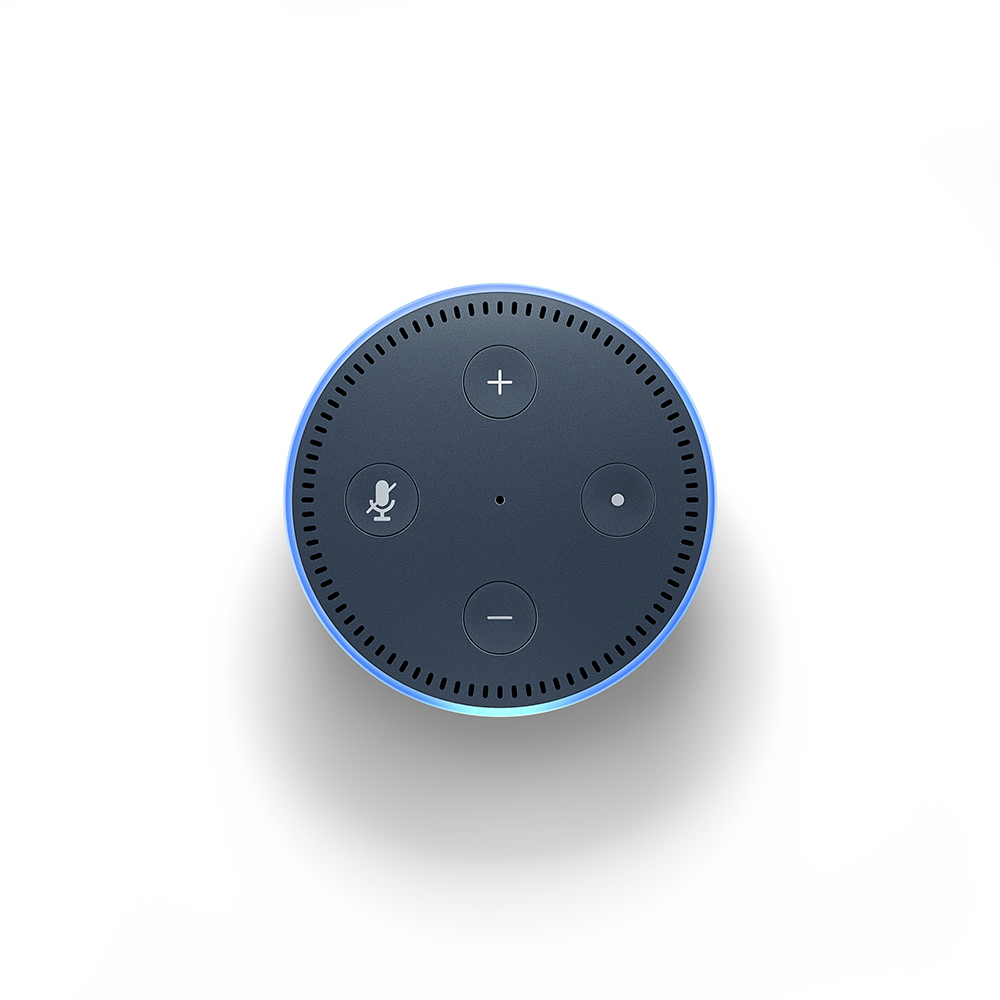 Text and Speech Language Understanding
Speech
Recognition
Natural Language 
Understanding
Powered by the same Deep Learning technology as Alexa
Lex Bot Structure
Intents
An Intent performs an action in response to natural language user input
BookHotel
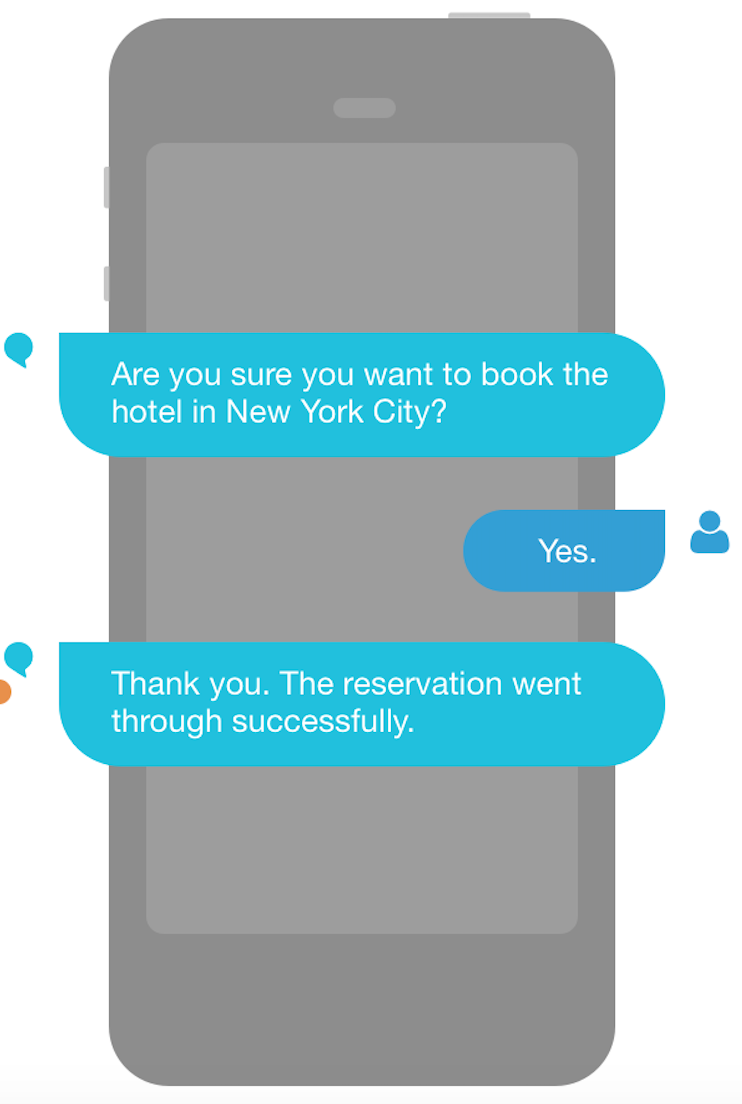 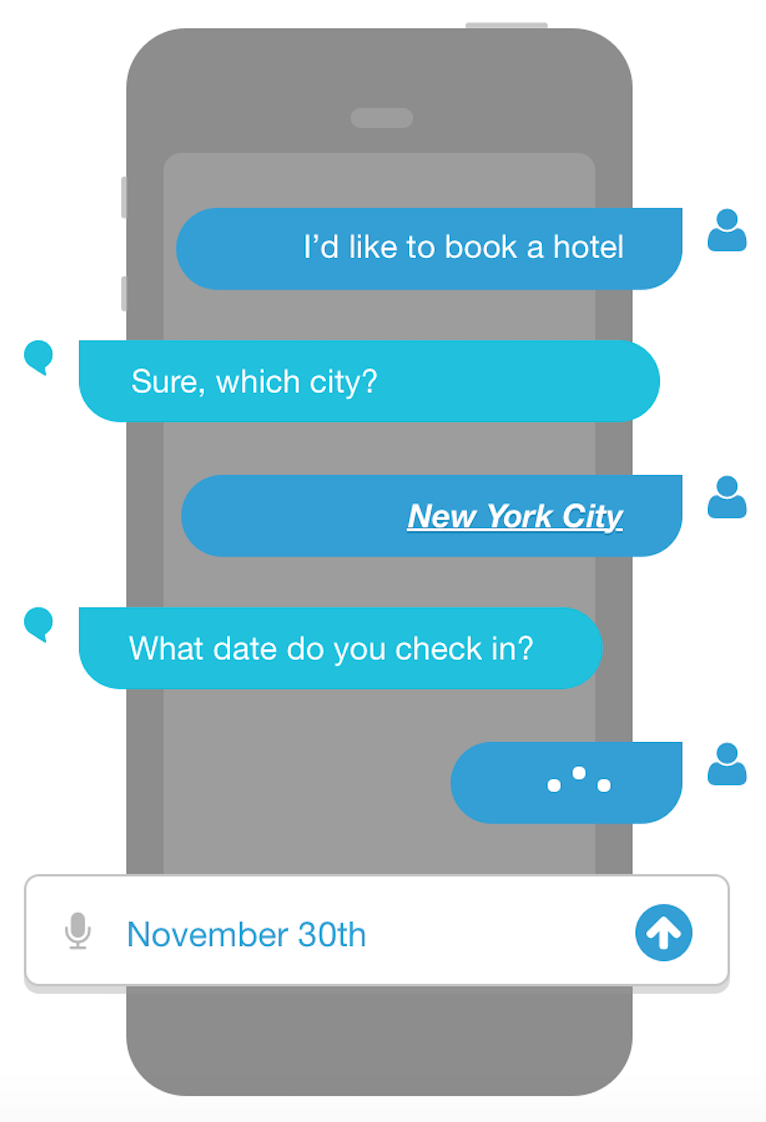 Utterances
Spoken or typed phrases that invoke your intent
Slots
Slots are input data required to fulfill the intent
Fulfillment
Fulfillment mechanism for your intent
“Book a Hotel”
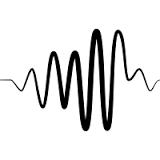 Hotel Booking
Book
a
Hotel
in
NYC
New York City
Intent/Slot 
Model
Automatic Speech Recognition
Natural Language Understanding
“Book a Hotel in 
NYC”
Utterances
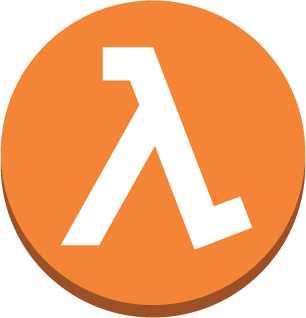 “Can I go ahead with the booking?
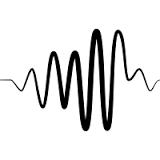 Amazon Polly
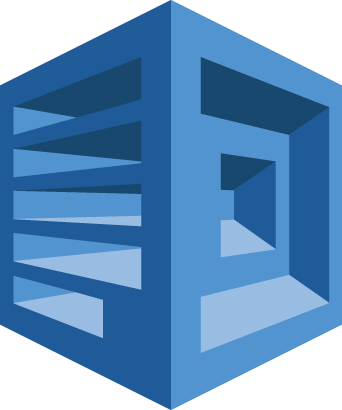 Confirmation: “Your hotel is booked for Nov 30th”
“Your hotel is booked for Nov 30th”
AWS Lambda
Serverless, event-driven compute service



AWS Lambda = microservice without servers
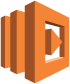 Components of AWS Lambda
An AWS Lambda function (that you write) 
An event source
The AWS Lambda service
The function networking environment
Amazon API Gateway
Fully Managed Service for Your APIs
Create
Configure
Publish
Maintain
Monitor
Secure
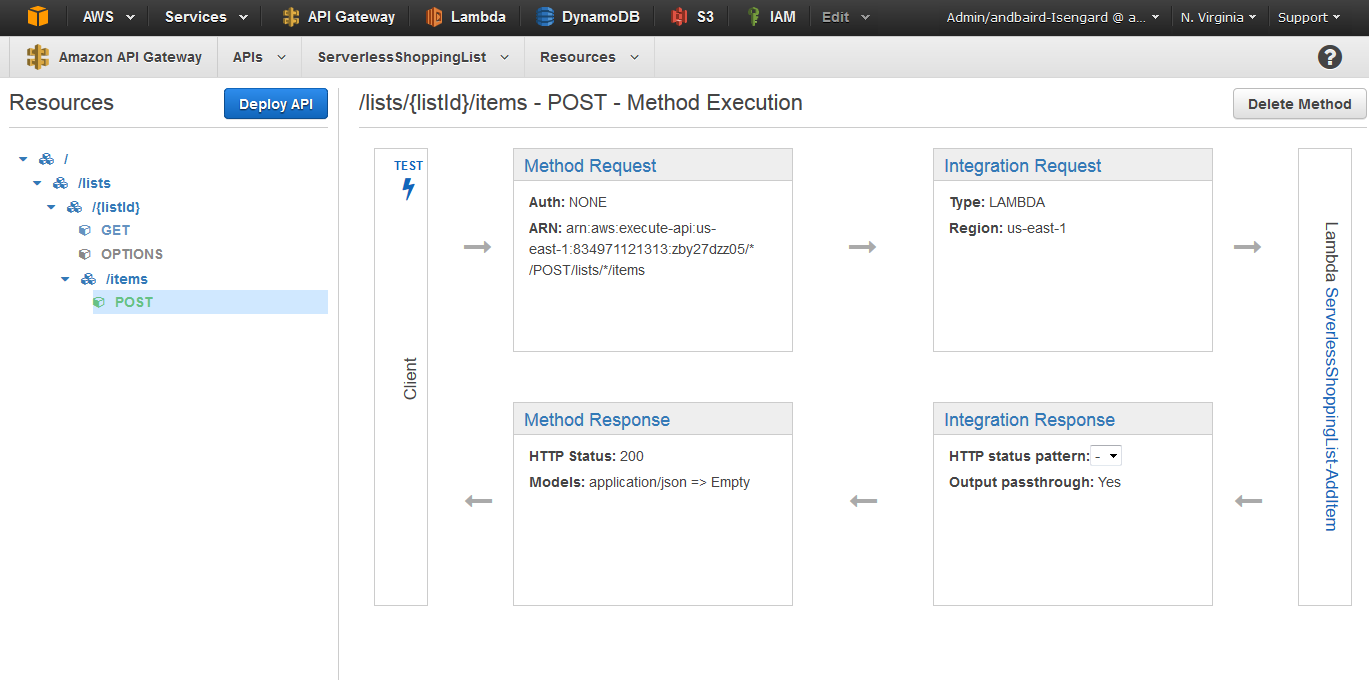 Integrating Amazon Lex with Twilio SMS
Architecture / Message Flow
4
2
3
1
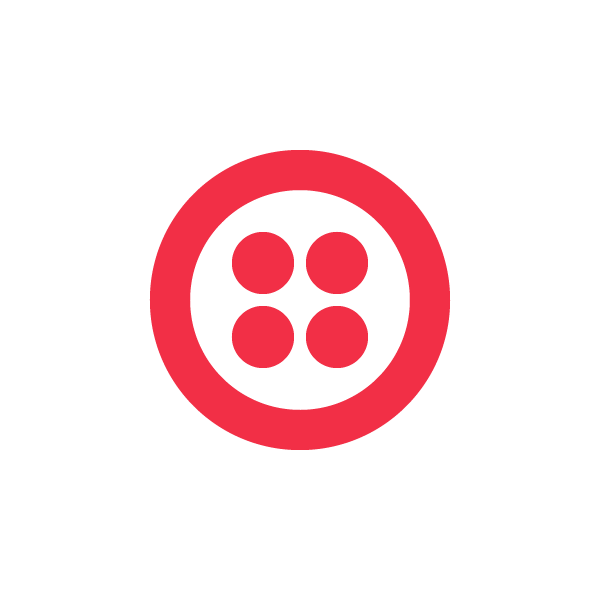 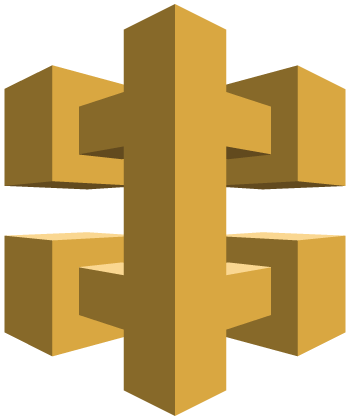 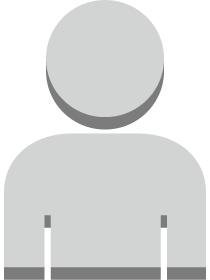 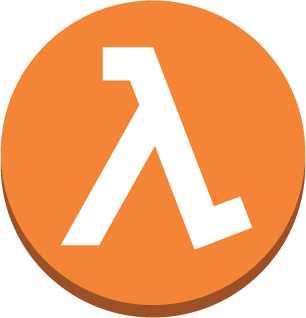 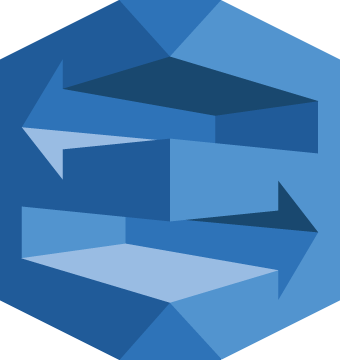 Amazon API Gateway
Lambda Function
Twilio Programmable SMS
Amazon Lex
End User
5
Multi-Bot Design
AmazonDynamoDB
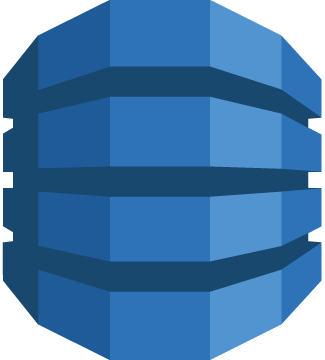 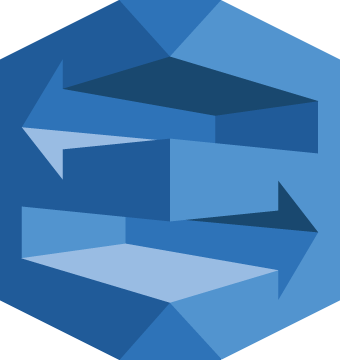 “Cruise-Booking” Bot
“I want to book a cruise”
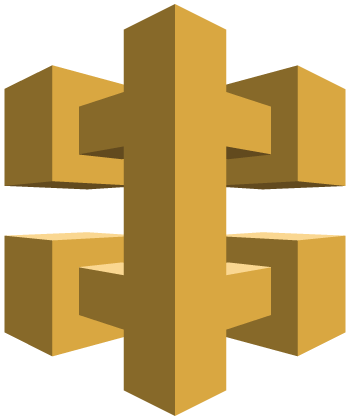 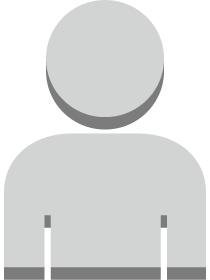 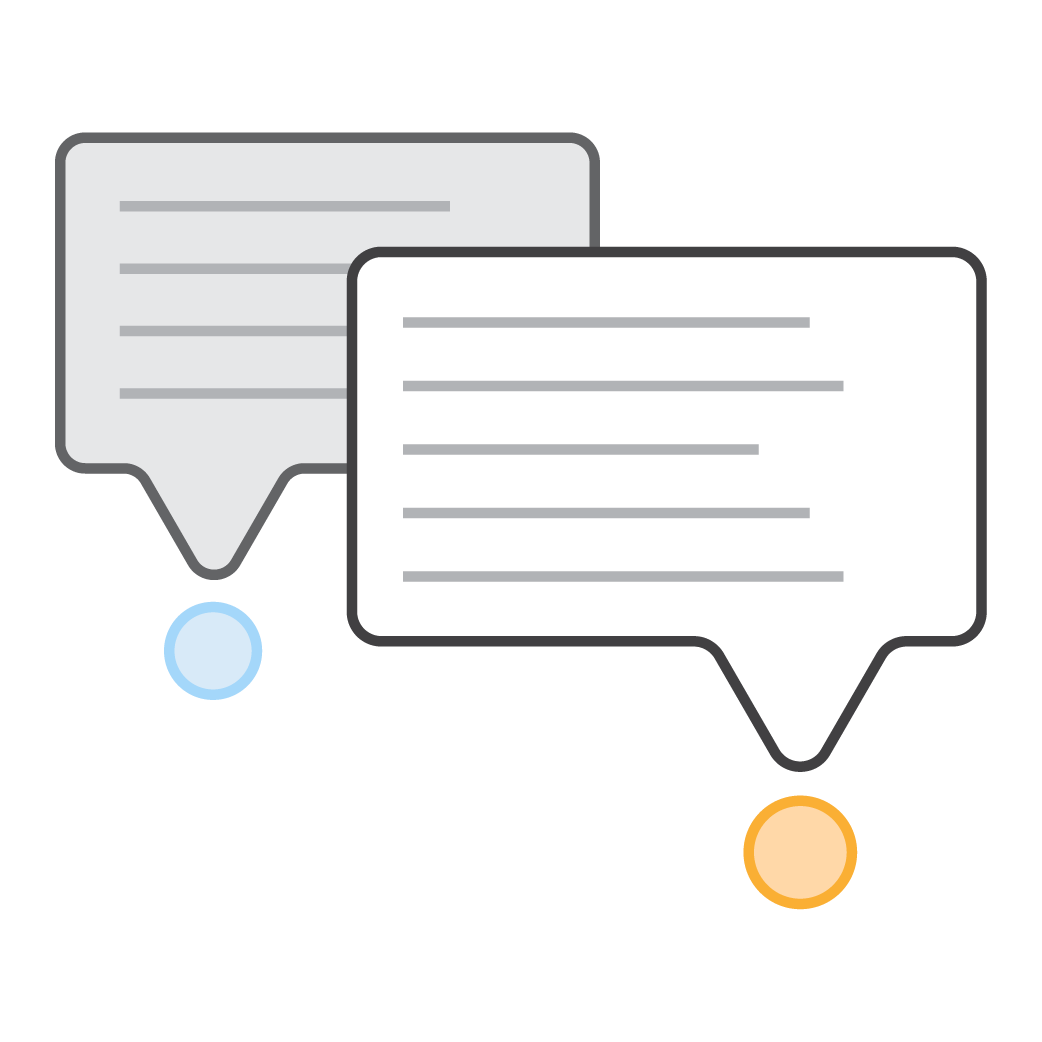 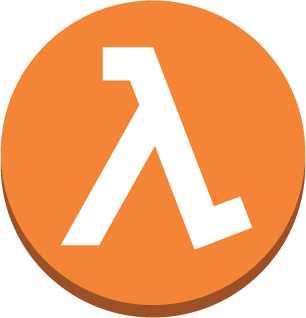 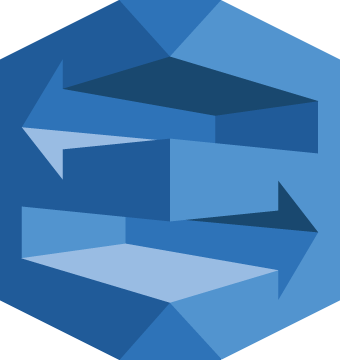 “Concierge” Bot
Amazon API Gateway
AWS Lambda Function
Multiple Messaging Services
End User
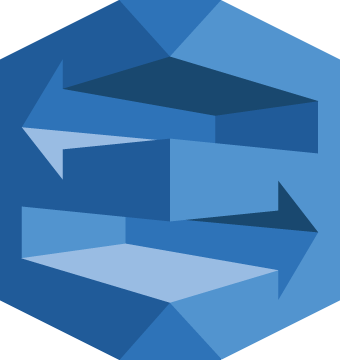 “Flight-Booking” Bot
#1: Setting up a Twilio Phone Number
https://www.twilio.com/try-twilio
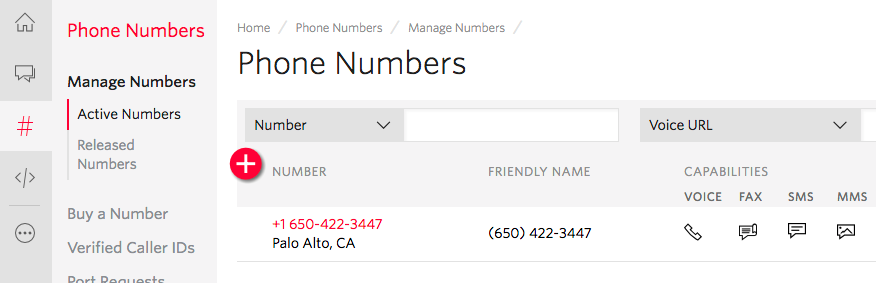 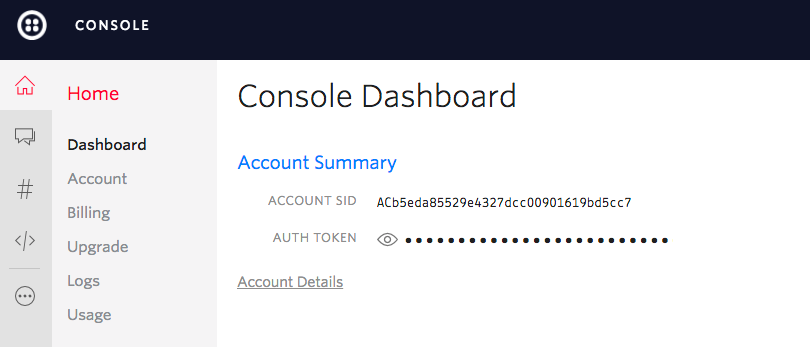 #2: IAM Policy & the AWS Lambda Function
{
    "Version": "2012-10-17",
    "Statement": [
        {
            "Effect": "Allow",
            "Action": [
                "logs:CreateLogGroup",
                "logs:CreateLogStream",
                "logs:PutLogEvents"
            ],
            "Resource": [
                "*"
            ]
        },
	    {
            "Effect": "Allow",
            "Action": [
                "lex:PostText"
            ],
            "Resource": [
                "*"
            ]
        }
    ]
}
AWS.config.region = 'us-east-1';		
var lexruntime = new AWS.LexRuntime();	
var userNumber = twilioSMS.From.replace('+', '');	
var params = {	
	botAlias: process.env.BOT_ALIAS,	
	botName: process.env.BOT_NAME,	
	inputText: twilioSMS.Body,	
	userId: userNumber,	
	sessionAttributes: {	
	}	
};	
lexruntime.postText(params, function(err, data) {	
	var twimlResponse = new twilio.TwimlResponse();	
	if (err) {	
		console.log(err, err.stack); // an error occurred	
		twimlResponse.message('Sorry, we ran into a problem at our end.');	
		callback(err, twimlResponse.toString());	
	} else {	
		console.log(data);           // got something back from Amazon Lex	
		twimlResponse.message(data.message);	
		callback(null, twimlResponse.toString());	
	}	
});
#3: HTTPS Endpoint using Amazon API Gateway
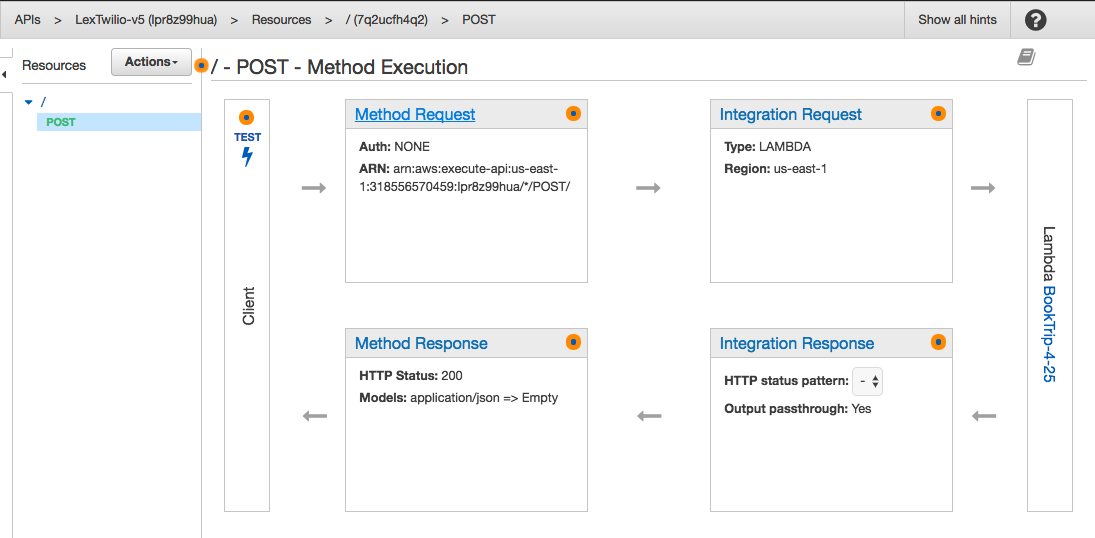 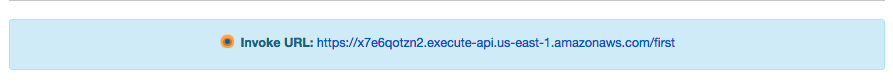 #4: Configuring the Twilio Webhook
https://www.twilio.com/console
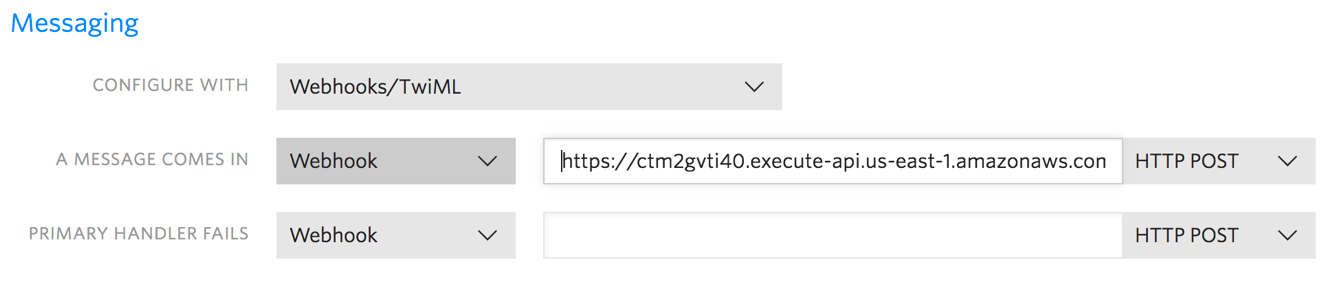 Your bot can now text!
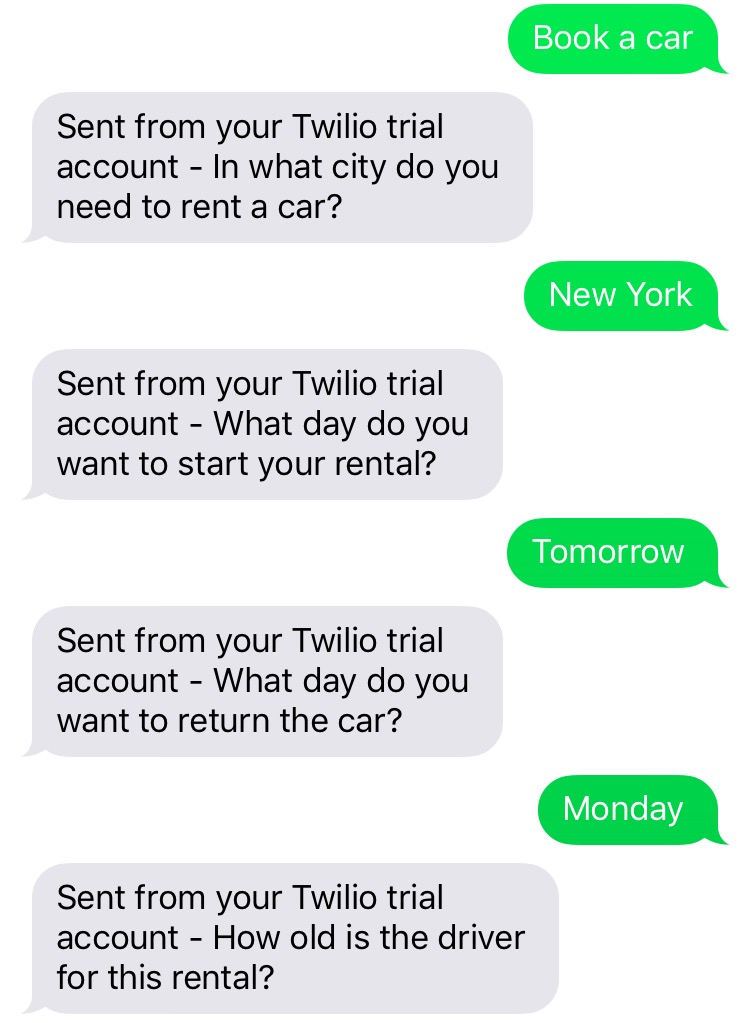 Adding Support for Voice
Amazon Lex can support both Text and Voice
Use the Twilio <record> verb to prompt/record user input
Utilize Amazon Lex’s PostContent API call (instead of PostText)
Accept: text/plain
Convert to TwiML and send back to Twilio
Getting Started
https://console.aws.amazon.com/lex
AWS Chatbot Challenge
Create a chatbot with Amazon Lex and AWS Lambda
Prizes: $10,000 cash, $5,000 AWS credits, re:Invent tickets, more!
Submissions due July 18
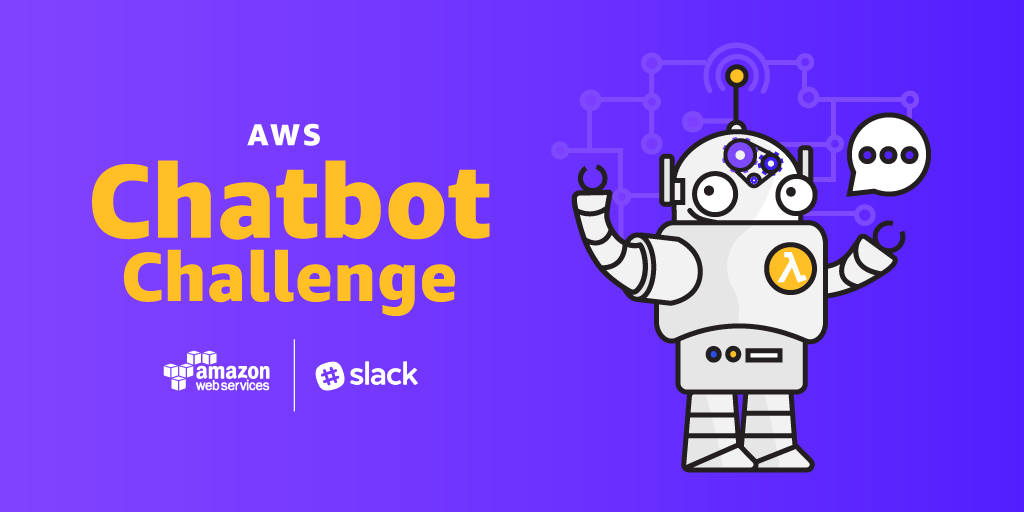 awschatbot2017.devpost.com
Get Started: https://aws.amazon.com/lex
Sign up: awschatbot2017.devpost.com
Lex Console: https://console.aws.amazon.com/lex